Государственное бюджетное дошкольное образовательное учреждение детский сад № 29 комбинированного вида Выборгского района Санкт-Петербурга
«Мы-сказочники»
Цель: вызвать положительный эмоциональный настрой, побудить к умению составлять небольшие сказки, рассказы.

Задачи:
Образовательные:
Расширять представление детей о сказках;
Обогащать словарный запас детей, развивать связную речь;
Прививать любовь и интерес к русским народным сказкам и традициям.
Воспитательные:
Воспитывать у детей любовь к русским народным сказкам
Развивающие:
Развивать образное мышление, фантазию, творческие способности
Модель трех вопросов
Познавательное развитие
Беседы:
    «Что такое сказка?»
    «Что бы ты сделал, если бы у тебя была волшебная палочка?»
    «Кто рисует картинки к сказкам»
Рассматривание иллюстраций по теме проекта
Просмотр мультфильмов по сказкам
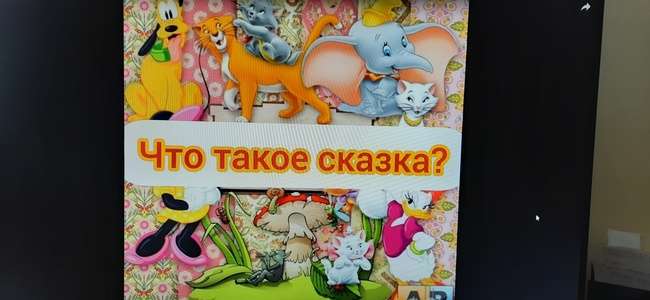 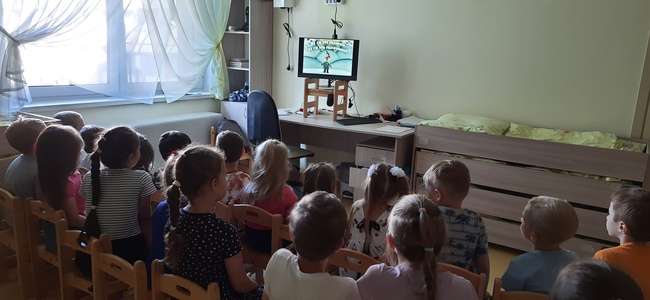 Художественно-эстетическое развитие
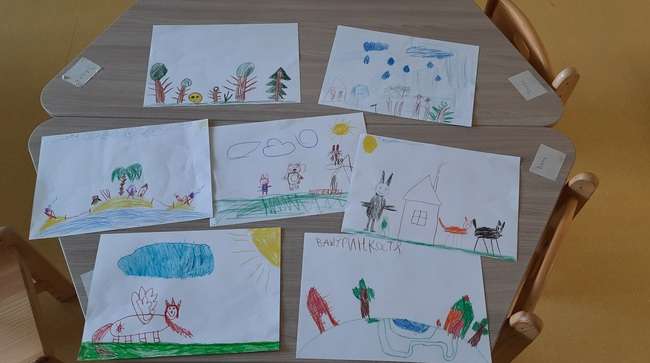 Рисование «Моя любимая сказка»
Лепка «Ёжик»
Рисование иллюстрация для сказки «Ёжик и его друзья»
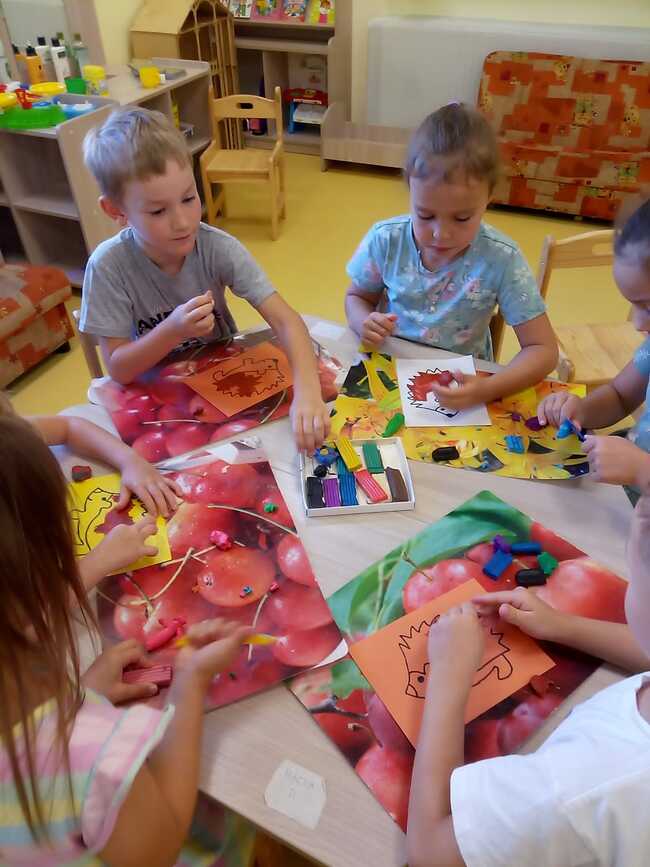 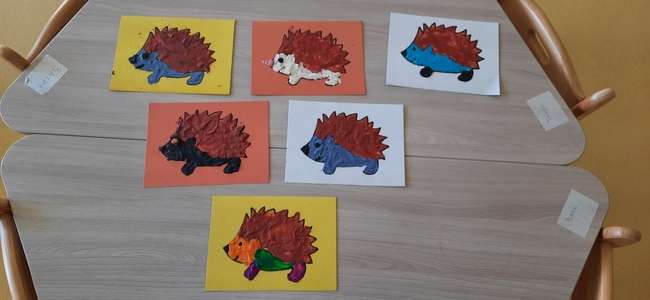 Социально-коммуникативное развитие и конструирование
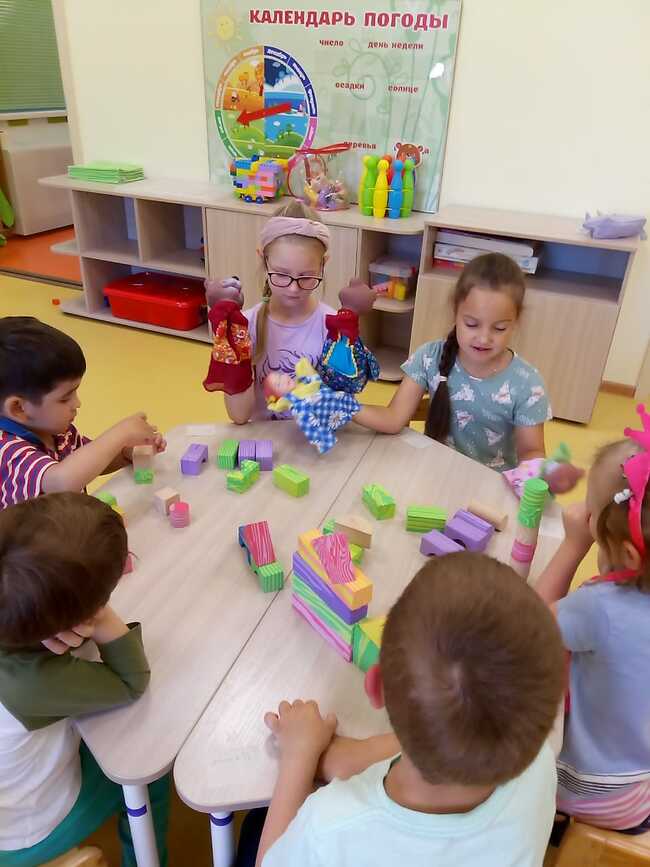 Дидактические игры: «Составь сказку», «Назови сказку», «Из какой сказки пришёл герой (героиня)?», «Узнай по описанию», «Путаница». 
Показ театра с куклами Би-Ба-Бо.
Сюжетно-ролевые игры «Чаепитие в теремке», «Колобок идет в гости»
Конструирование сказочных персонажей
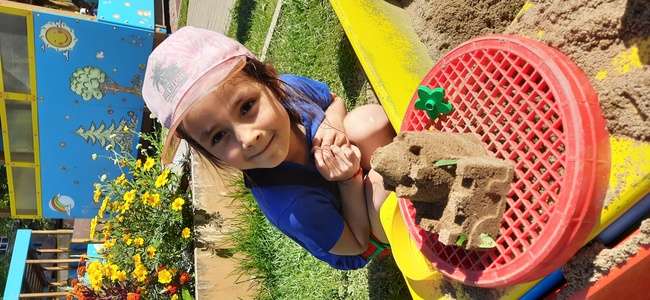 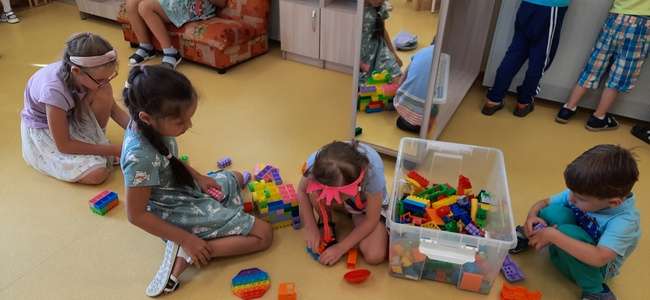 Физическое развитие
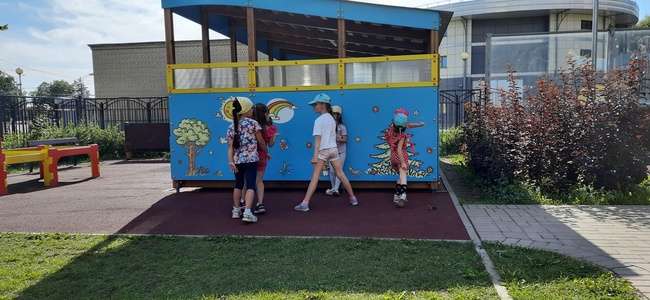 Подвижные игры:
    «Лягушки и цапля», «Зайцы и волк», «Найди себе пару», «Футбол»
Зарядка со сказочными персонажами
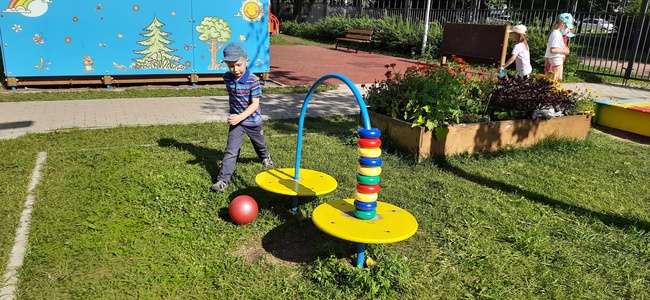 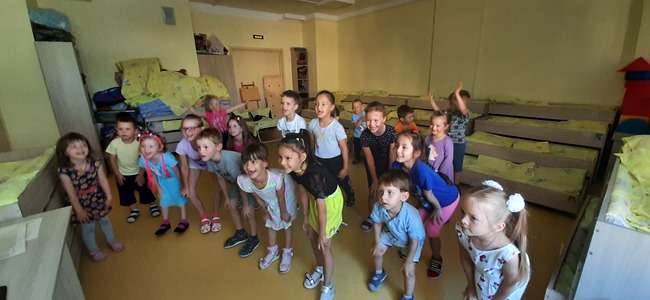 Речевое развитие
Чтение сказки «Волшебный барабан» Дж.Родари.
Прослушивание перед сном сказки «Вниз по волшебной реке» Э.Успенского.
Коллективное сочинение сказки «Ёжик и его друзья»
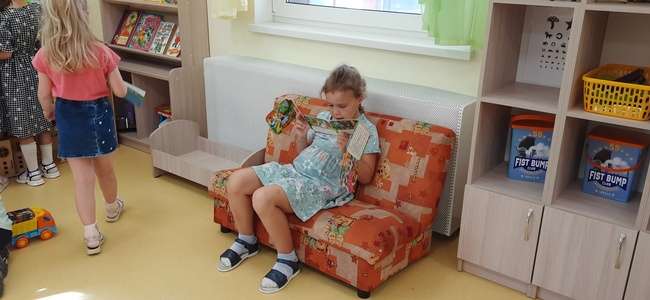 Итоги недели
Сделали книжку по придуманной детьми сказке «Ежик и его друзья»
Провели викторину «Путешествие в страну сказок»
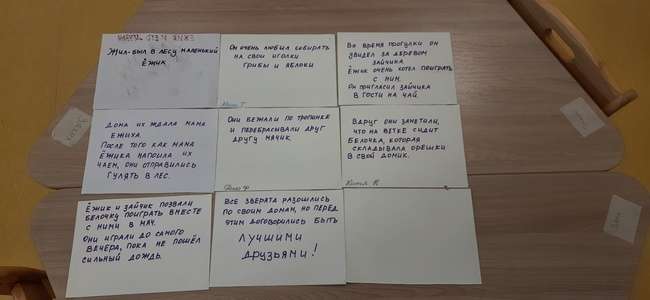 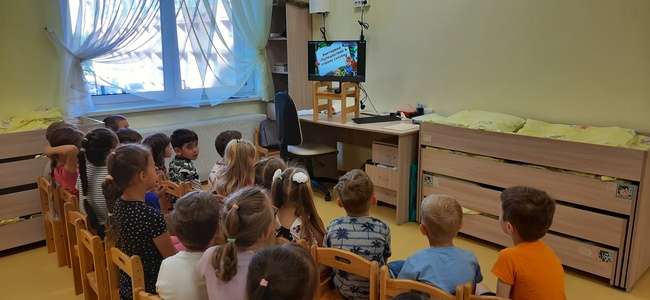 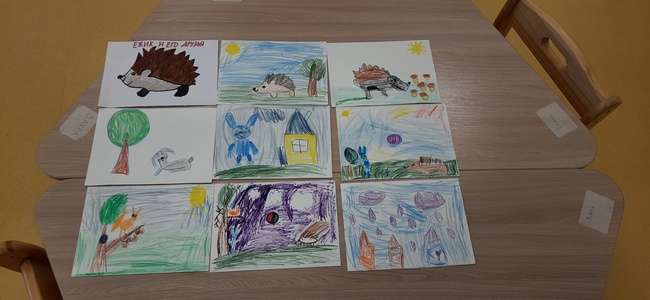 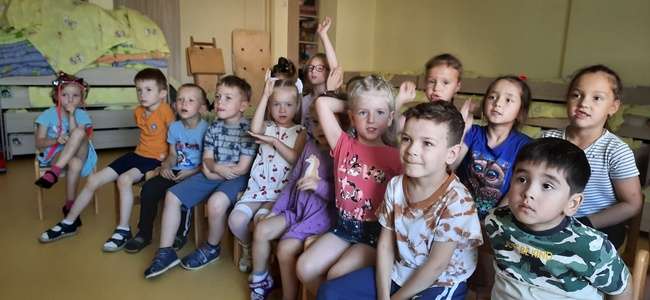